LOGO
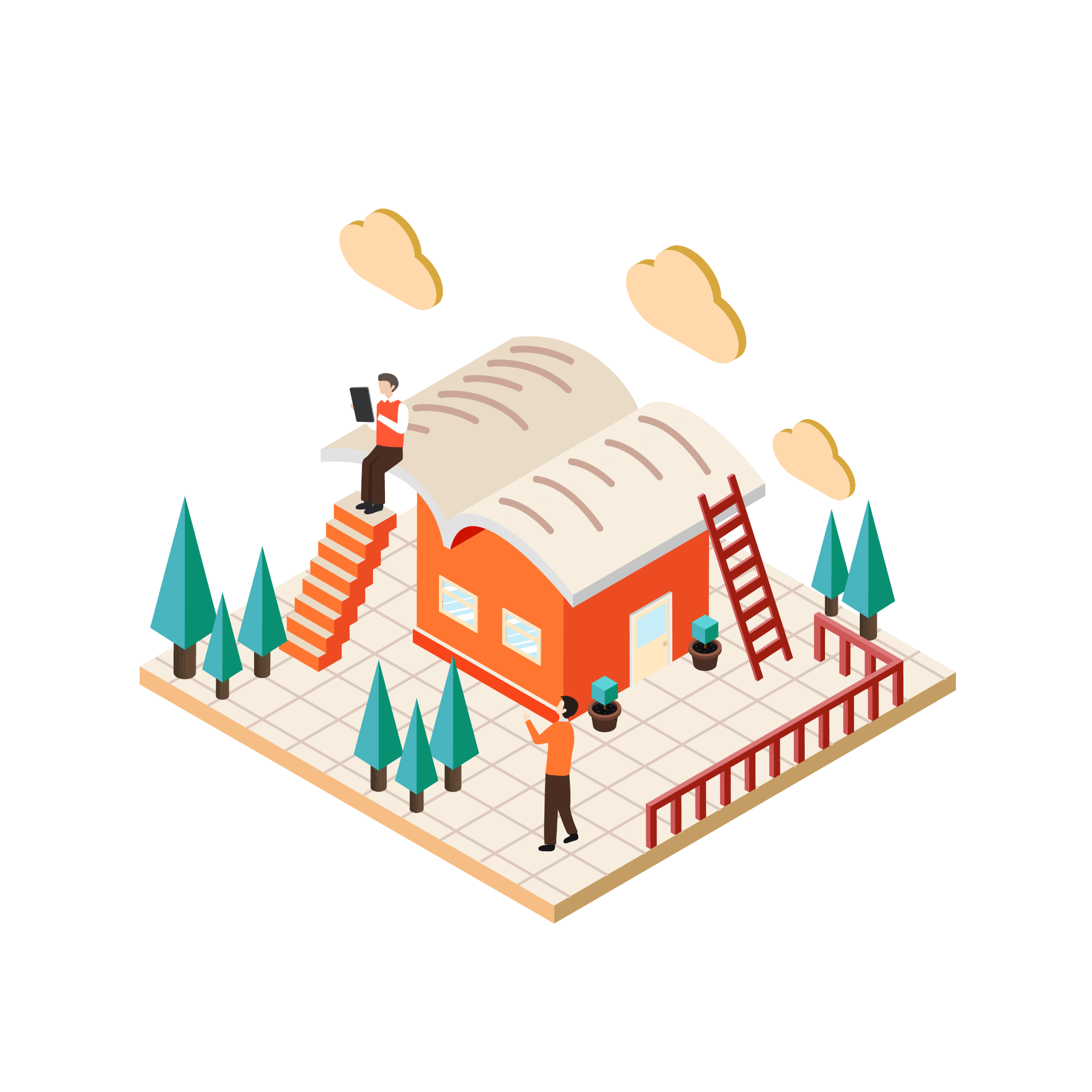 FREE 
PPT TEMPLATES
Insert the Subtitle of Your Presentation
https://www.freeppt7.com
CONTENTS
1
2
3
Part one
Part two
Part three
4
5
Part four
Part five
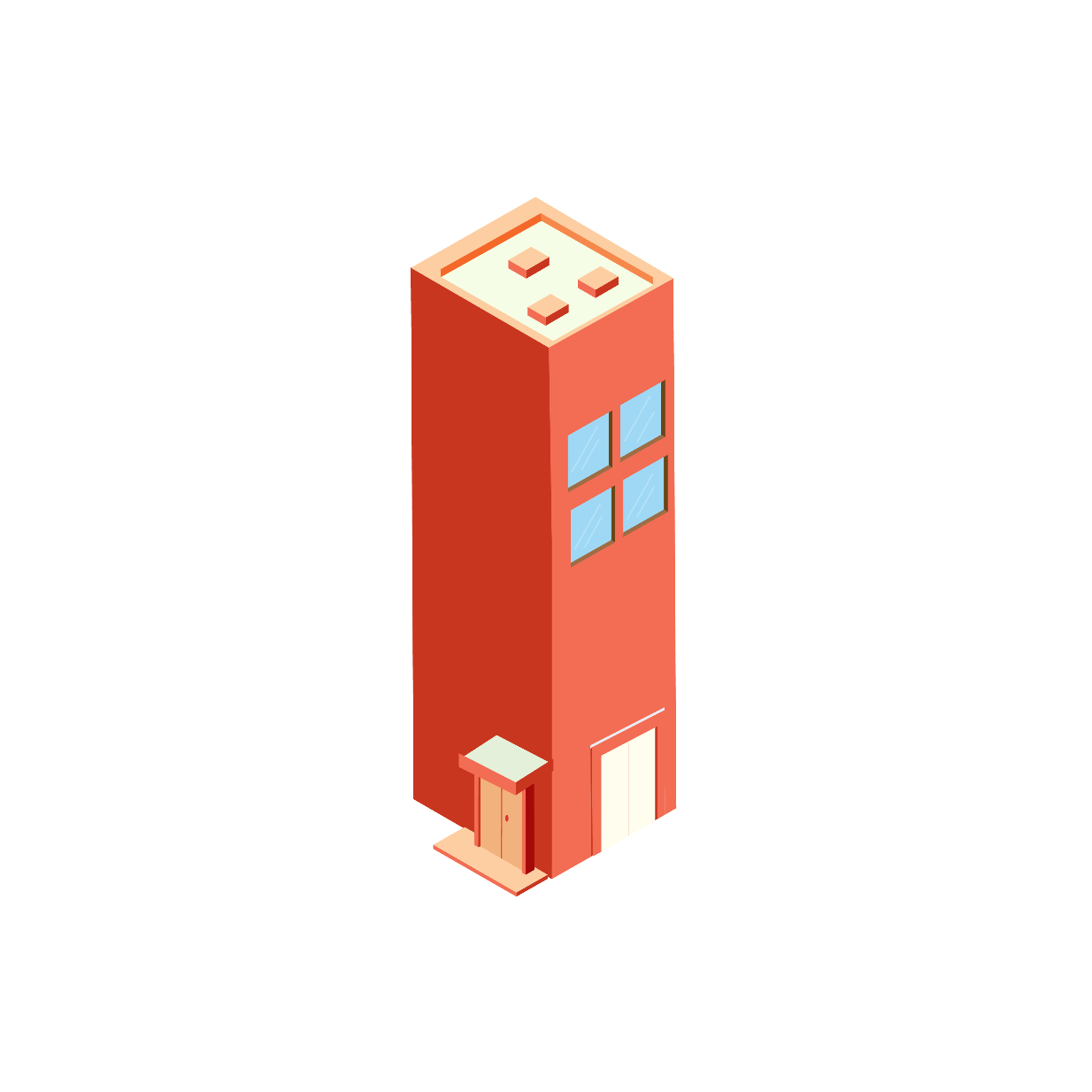 1
Part one
Click here to add content, content to match the title, you can copy and paste directly, to select useful keyword entry.
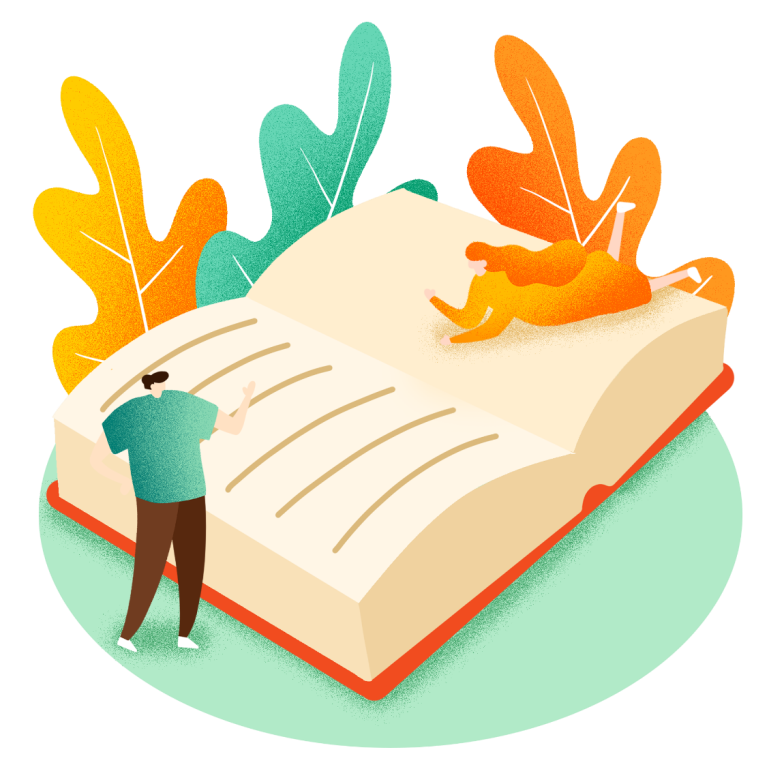 Click here to add content that matches the title.
Add title text
Click here to add content that matches the title.
Add title text
Click here to add content that matches the title.
Add title text
Add title text
2018
Click here to add content, content to match the title, you can copy and paste directly, to select useful keyword entry.
2019
Click here to add content, content to match the title, you can copy and paste directly, to select useful keyword entry.
2020
Click here to add content, content to match the title, you can copy and paste directly, to select useful keyword entry.
Click here to add content that matches the title.
Click here to add content that matches the title.
Click here to add content that matches the title.
Click here to add content that matches the title.
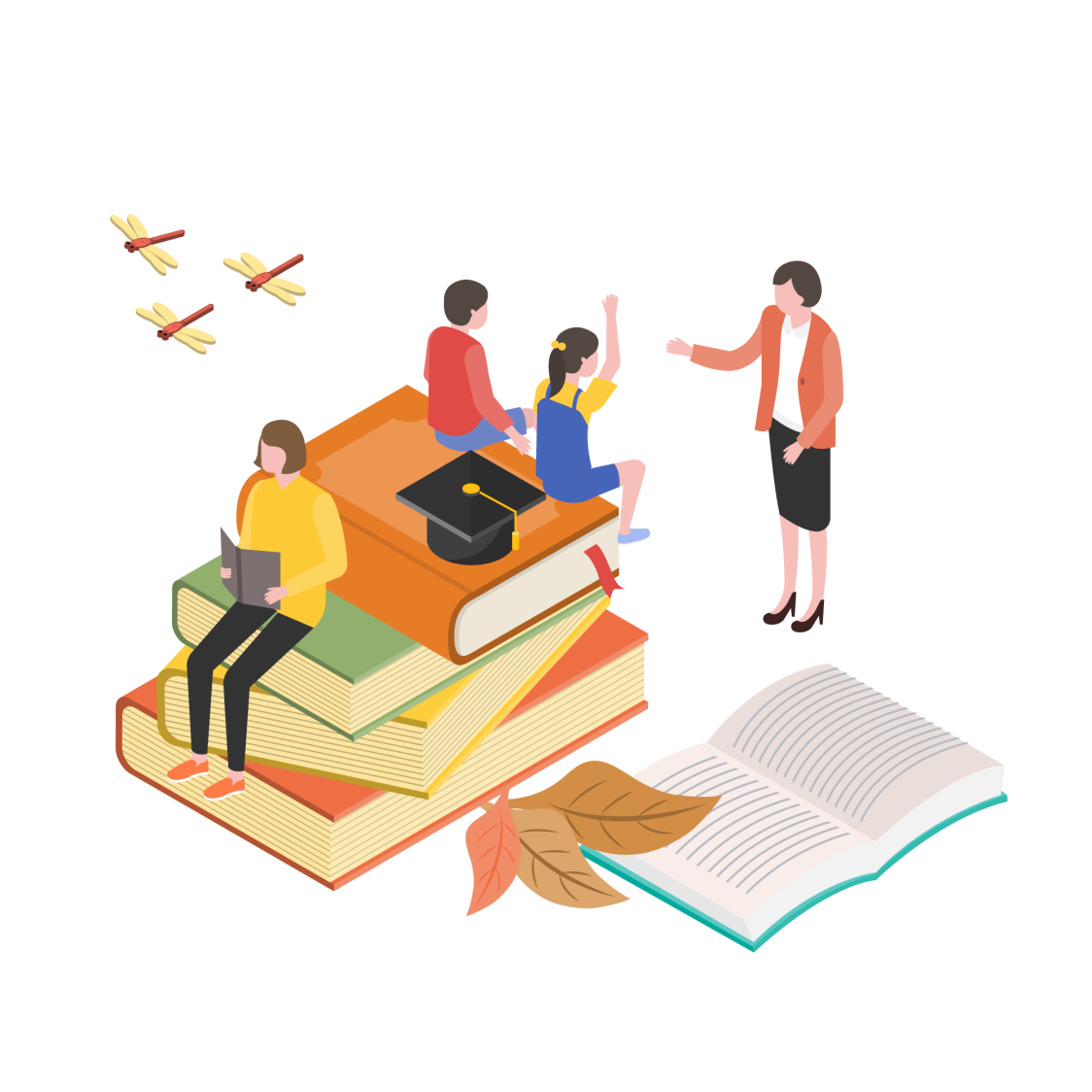 Click here to add content that matches the title.
2012
Click here to add content that matches the title.
2014
Click here to add content that matches the title.
2016
Add title text
Click here to add content that matches the title.
Click here to add content that matches the title.
Click here to add content that matches the title.
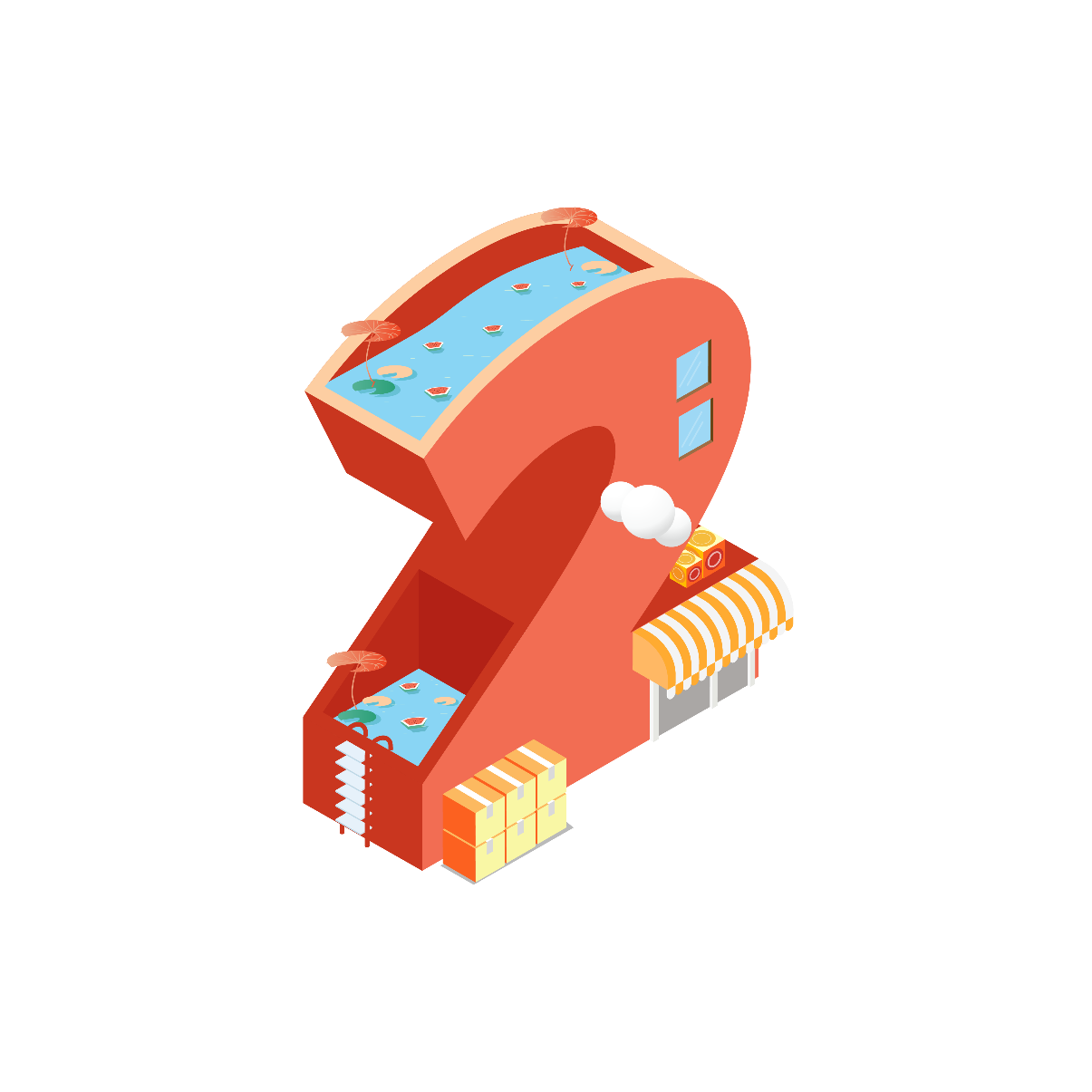 2
Part two
Click here to add content, content to match the title, you can copy and paste directly, to select useful keyword entry.
PPT模板 http://www.Add title text/moban/
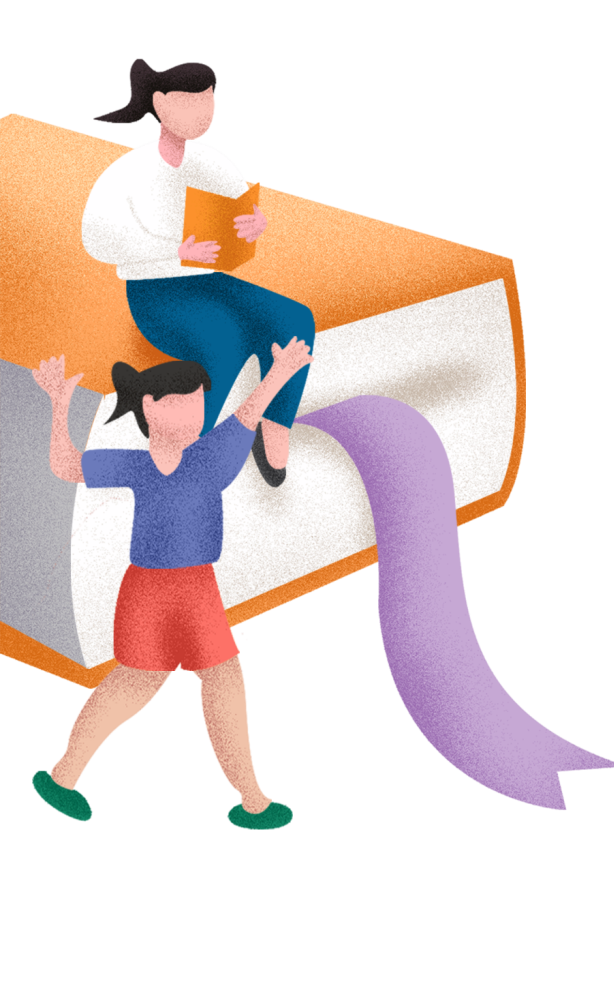 2018
2020
2022
Click here to add content, content to match the title, you can copy and paste directly, to select useful keyword entry.
Click here to add content, content to match the title, you can copy and paste directly, to select useful keyword entry.
Click here to add content, content to match the title, you can copy and paste directly, to select useful keyword entry.
Add title text
Click here to add content that matches the title.
Click here to add content that matches the title.
2012
2022
Click here to add content that matches the title.
Click here to add content that matches the title.
2020
2014
Click here to add content that matches the title.
Click here to add content that matches the title.
2018
2016
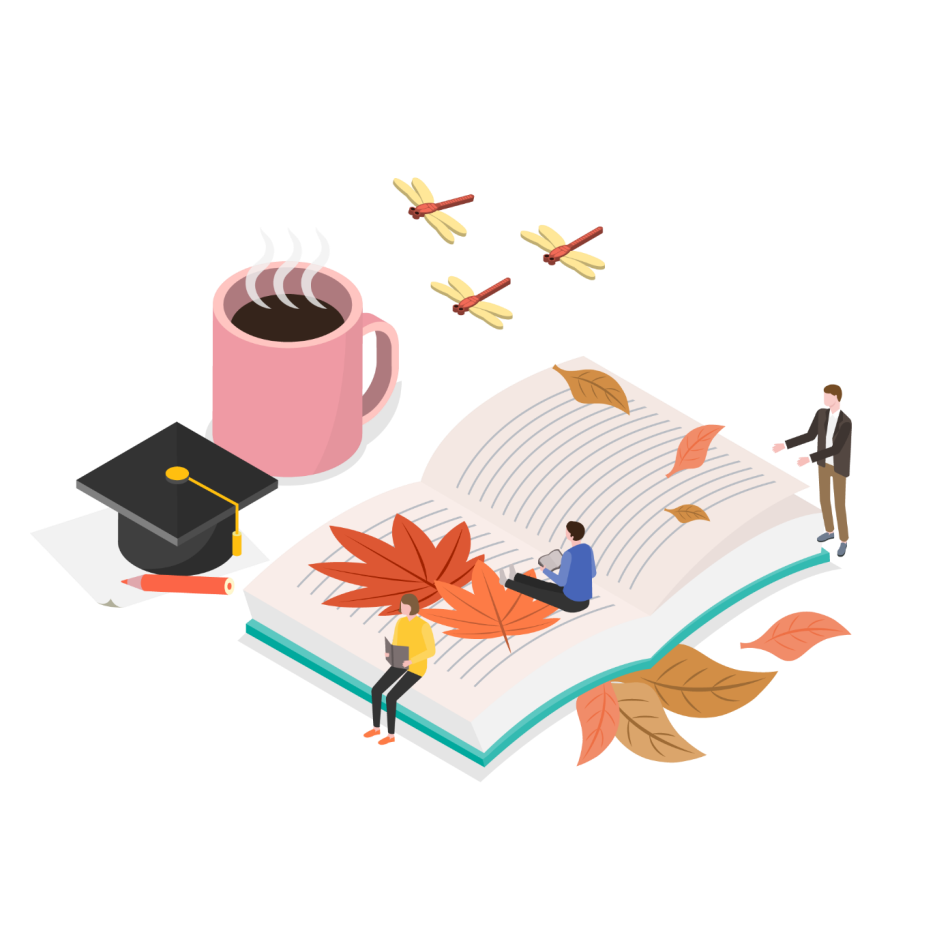 Add title text
Add title text
Click here to add content, content to match the title, you can copy and paste directly, to select useful keyword entry.
Click here to add content, content to match the title, you can copy and paste directly, to select useful keyword entry.
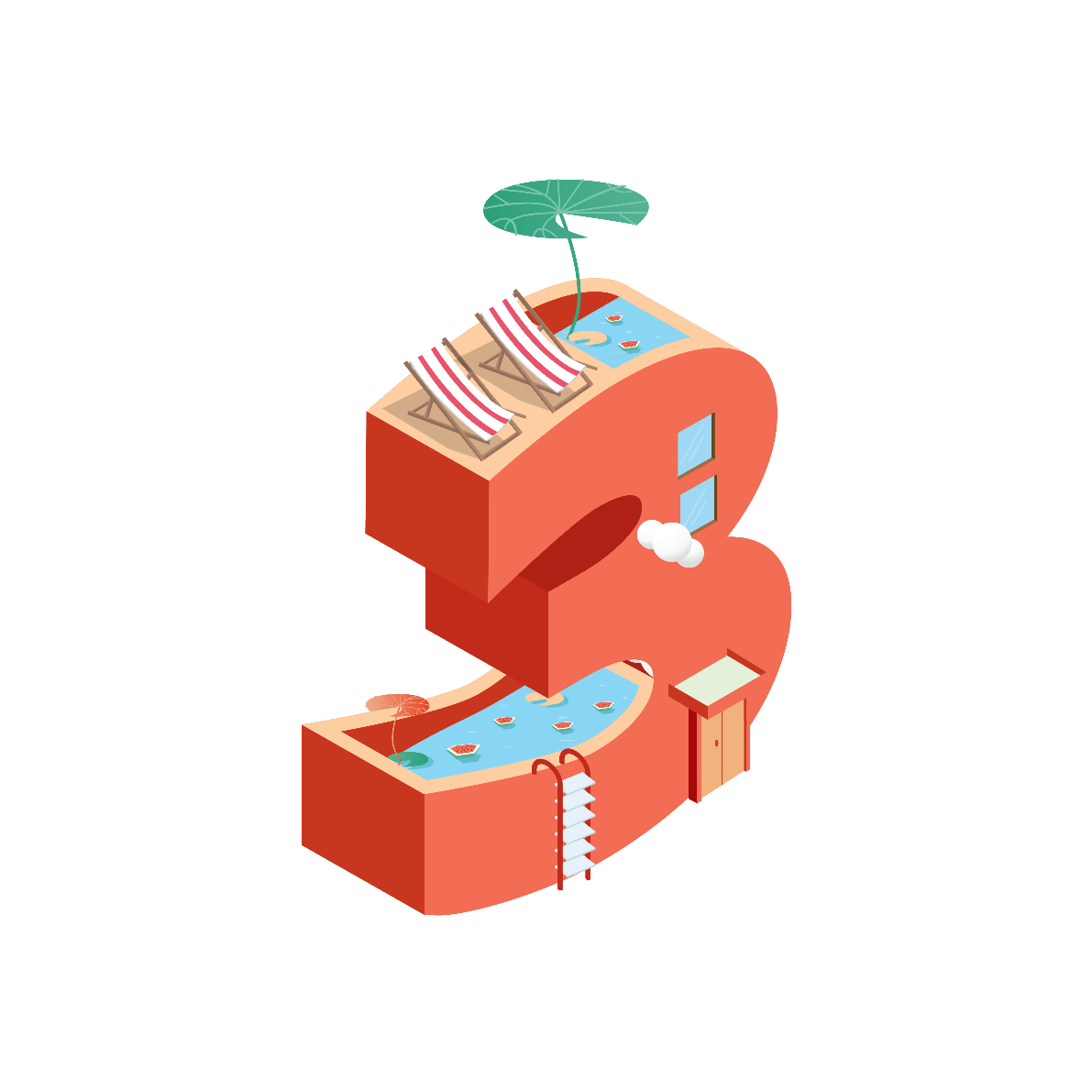 3
Part three
Click here to add content, content to match the title, you can copy and paste directly, to select useful keyword entry.
Add title text
Add title
Add title
Add title
Click here to add content, content to match the title, you can copy and paste directly, to select useful keyword entry.
Click here to add content, content to match the title, you can copy and paste directly, to select useful keyword entry.
Click here to add content, content to match the title, you can copy and paste directly, to select useful keyword entry.
2018
2019
2020
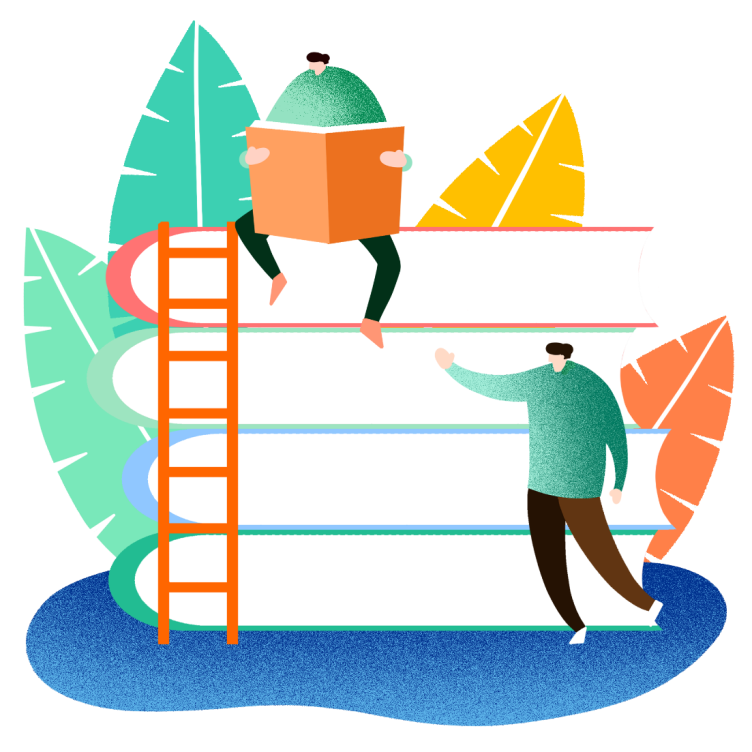 Click here to add content that matches the title.
Click here to add content that matches the title.
Click here to add content that matches the title.
Click here to add content that matches the title.
Add title text
Add title text
Add title text
Add title text
Click here to add content, content to match the title, you can copy and paste directly, to select useful keyword entry. sound portals
Click here to add content, content to match the title, you can copy and paste directly, to select useful keyword entry. sound portals
Click here to add content, content to match the title, you can copy and paste directly, to select useful keyword entry. sound portals
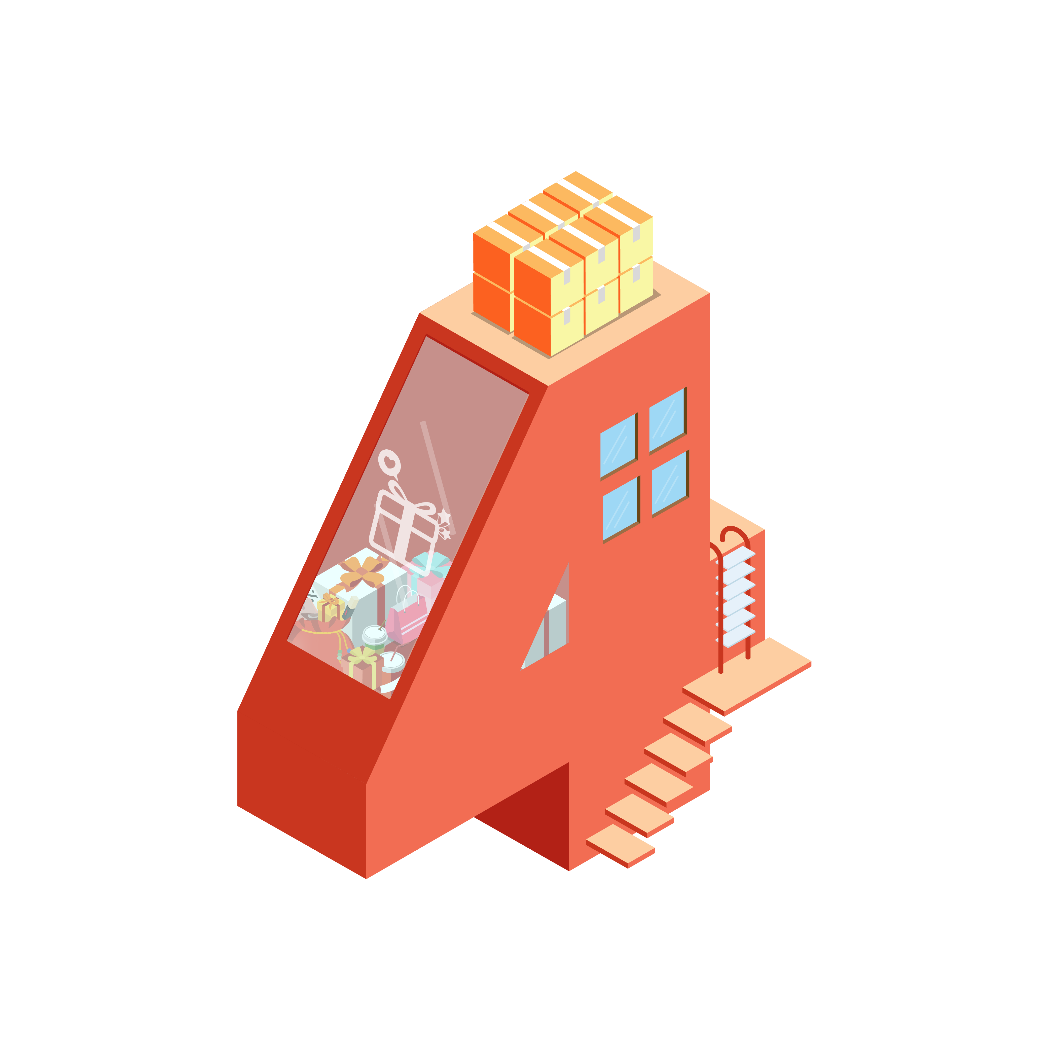 4
Part four
Click here to add content, content to match the title, you can copy and paste directly, to select useful keyword entry.
Add title text
2020
2018
2019
2021
Click here to add content, content to match the title, you can copy and paste directly, to select useful keyword entry.
Click here to add content, content to match the title, you can copy and paste directly, to select useful keyword entry.
Click here to add content, content to match the title, you can copy and paste directly, to select useful keyword entry.
Click here to add content, content to match the title, you can copy and paste directly, to select useful keyword entry.
Add title text
2016
2018
2020
2022
Click here to add content, content to match the title, you can copy and paste directly, to select useful keyword entry.
Click here to add content, content to match the title, you can copy and paste directly, to select useful keyword entry.
Click here to add content, content to match the title, you can copy and paste directly, to select useful keyword entry.
Click here to add content, content to match the title, you can copy and paste directly, to select useful keyword entry.
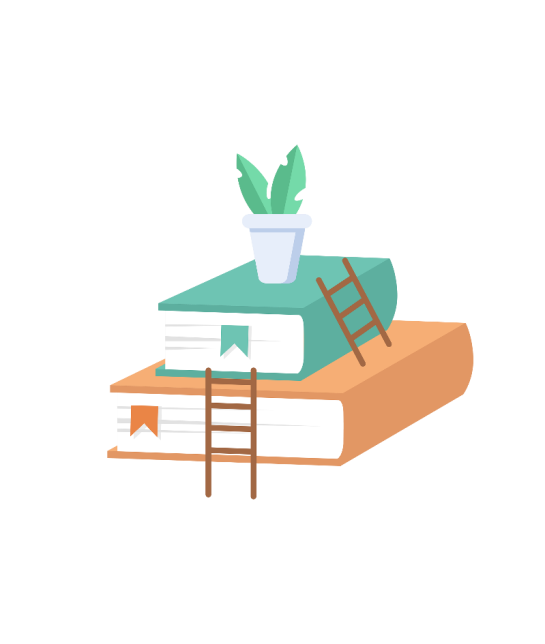 Click here to add content that matches the title.
Click here to add content that matches the title.
Click here to add content that matches the title.
Add title text
A
B
C
Click here to add content, content to match the title, you can copy and paste directly, to select useful keyword entry. sound portals
Click here to add content, content to match the title, you can copy and paste directly, to select useful keyword entry. sound portals
Click here to add content, content to match the title, you can copy and paste directly, to select useful keyword entry. sound portals
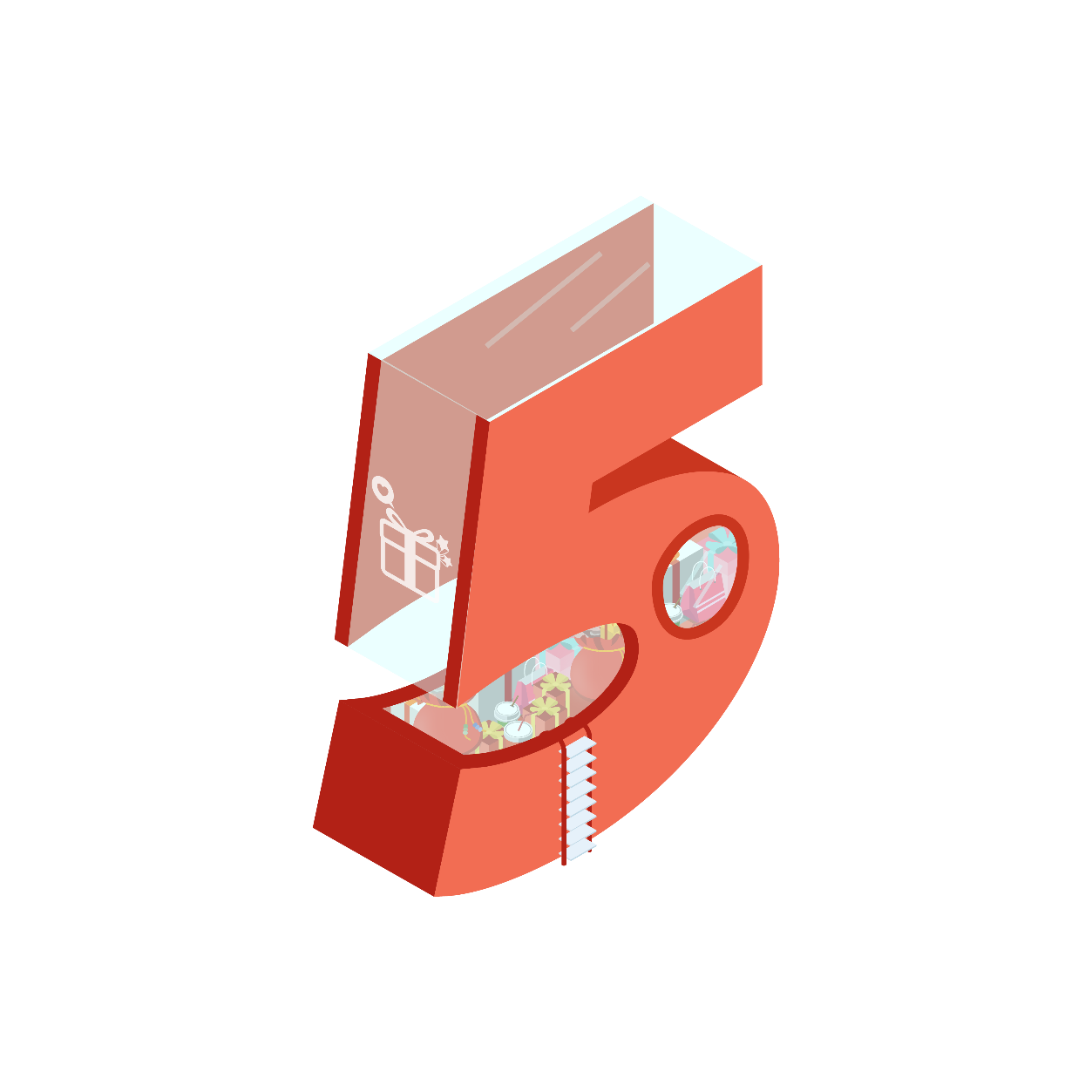 5
Part five
Click here to add content, content to match the title, you can copy and paste directly, to select useful keyword entry.
Add title text
Click here to add content that matches the title.
2016
Click here to add content that matches the title.
2018
Click here to add content that matches the title.
2019
Click here to add content that matches the title.
20XX
Add title text
Click here to add content that matches the title.
2018
Click here to add content that matches the title.
2016
Click here to add content that matches the title.
2014
Click here to add content that matches the title.
2012
LOGO
THANK YOU
Click here to add content, content to match the title, you can copy and paste directly, to select useful keyword entry.
https://www.freeppt7.com